イエローステージ（警戒）の対応方針に基づく要請　新旧対照表
資料２－２
は、感染リスクの高い環境を
避け、少しでも症状が有る場
合、早めに検査を受診すること
1
2
別表
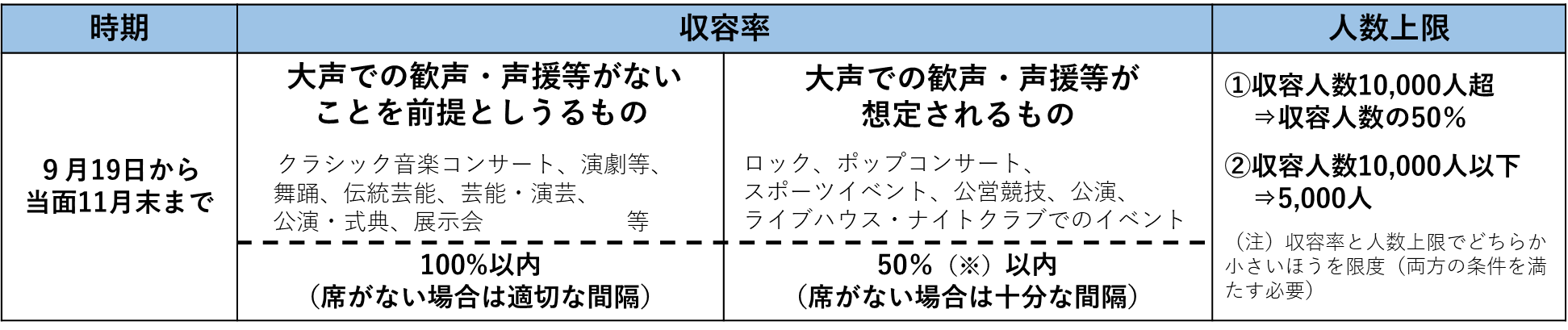 ※異なるグループ間では座席を１席空け、同一グループ（５人以内に限る）内では座席間隔を
   設けなくともよい。すなわち、収容率は50％を超える場合がある。
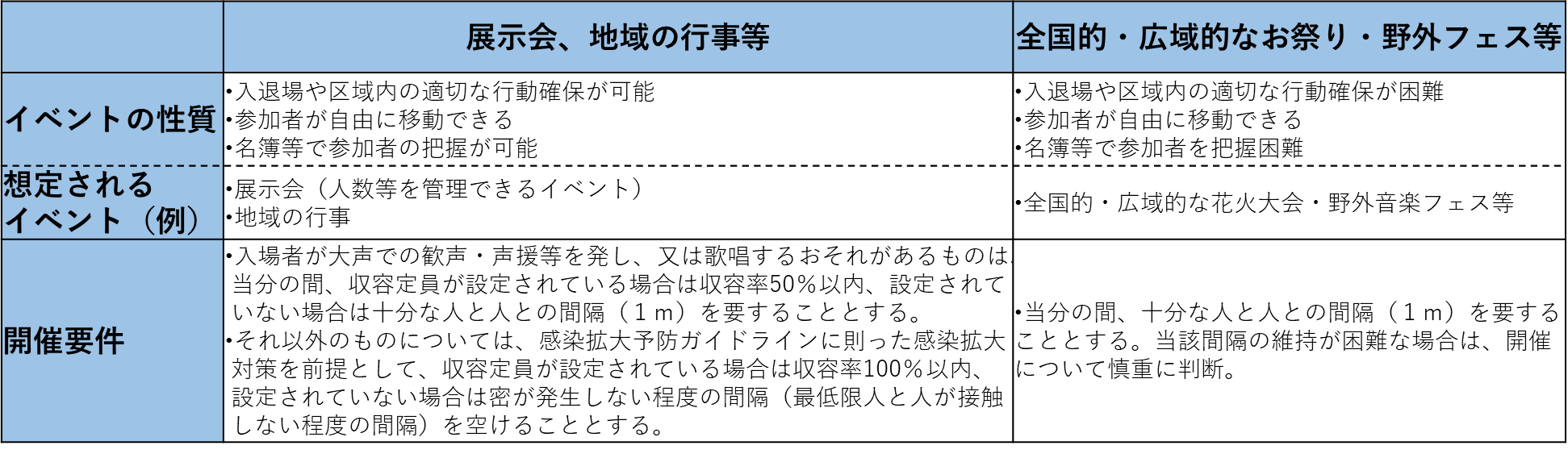 ※詳細：令和２年９月11日付国事務連絡「11月末までの催物の開催制限等について」参照
3
4
5
6